
Machine Learning with JAVA - WEKA
By Jakov Pavic
h11719023
Table of Contents for the Paper
1. Introduction
2. Machine Learning explained
3. WEKA explained
4. Data Preparation with WEKA
5. Supervised Learning with WEKA
6. Unsupervised Learning with WEKA
7. Data Visualization with WEKA 
8. Summary
9. References
GANTT - Chart
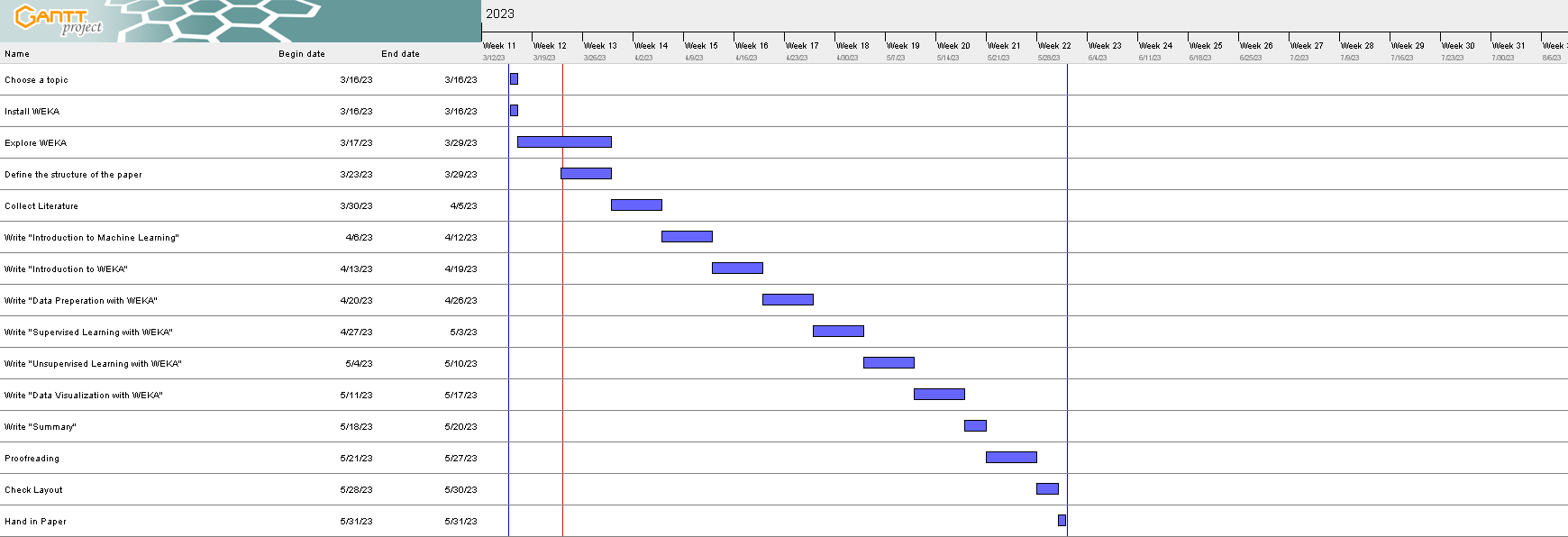 Thank you for your attention!